Sumo Primero
Construcción de la tabla del 3
3° Básico: Unidad 2  |  Capítulo 6: Tablas de multiplicar.
Para usar antes de la Practica de la página 121.
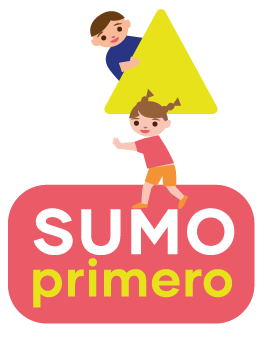 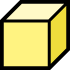 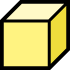 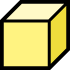 10 por 3 es fácil…
¡es 30!
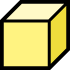 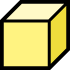 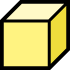 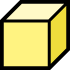 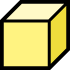 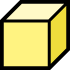 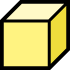 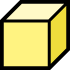 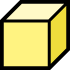 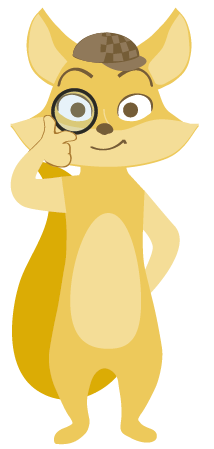 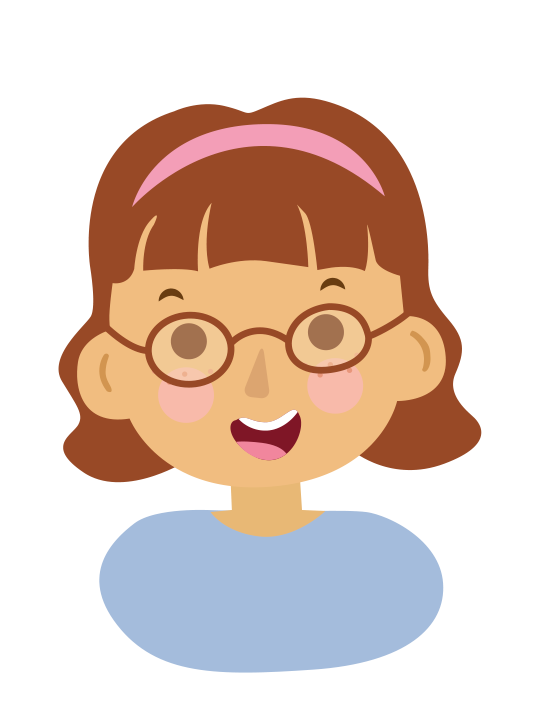 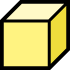 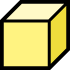 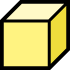 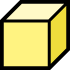 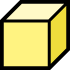 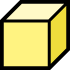 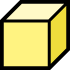 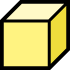 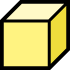 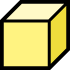 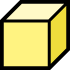 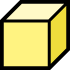 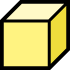 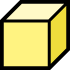 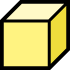 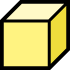 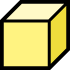 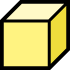 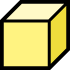 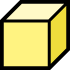 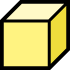 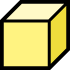 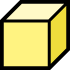 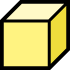 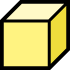 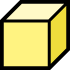 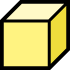 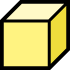 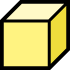 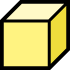 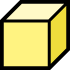 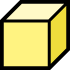 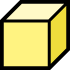 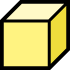 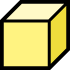 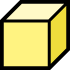 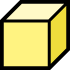 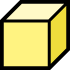 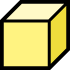 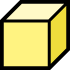 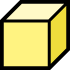 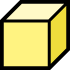 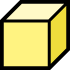 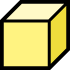 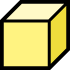 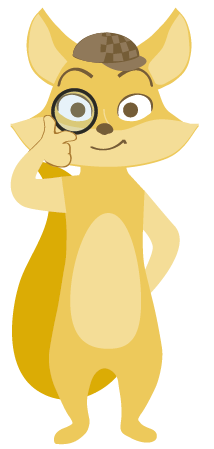 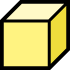 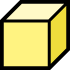 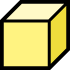 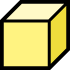 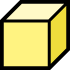 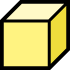 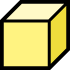 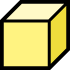 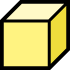 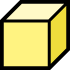 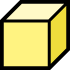 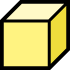 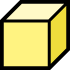 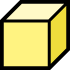 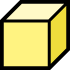 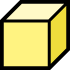 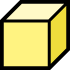 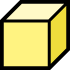 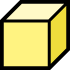 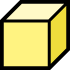 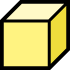 30
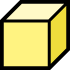 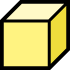 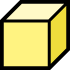 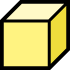 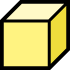 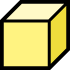 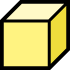 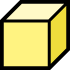 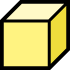 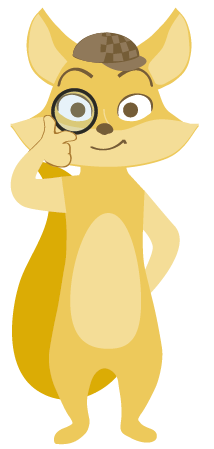 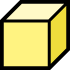 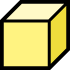 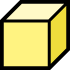 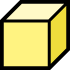 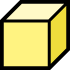 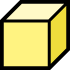 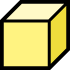 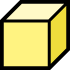 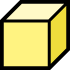 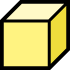 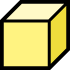 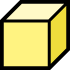 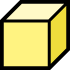 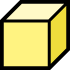 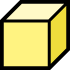 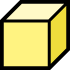 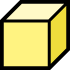 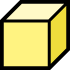 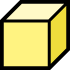 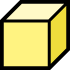 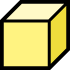 30
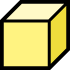 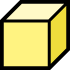 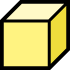 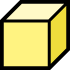 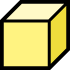 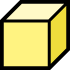 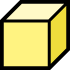 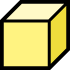 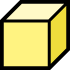 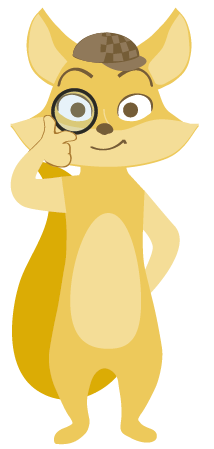 5 veces 3
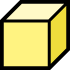 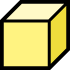 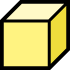 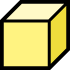 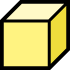 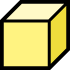 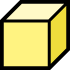 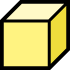 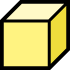 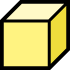 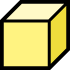 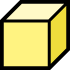 5 veces 3
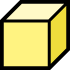 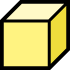 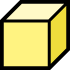 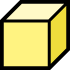 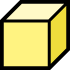 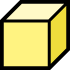 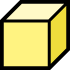 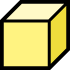 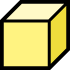 30
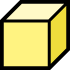 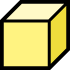 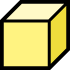 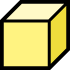 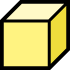 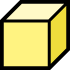 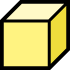 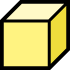 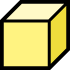 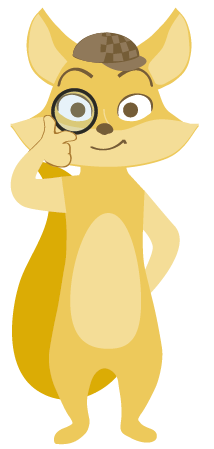 5 veces 3
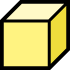 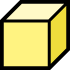 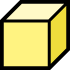 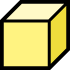 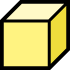 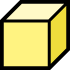 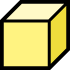 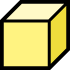 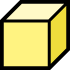 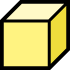 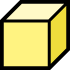 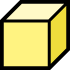 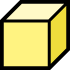 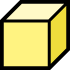 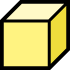 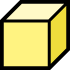 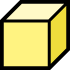 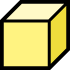 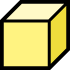 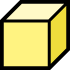 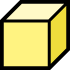 30
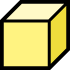 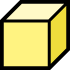 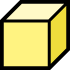 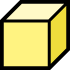 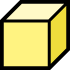 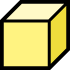 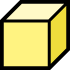 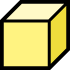 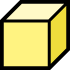 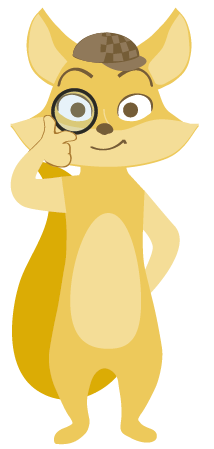 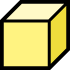 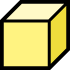 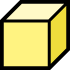 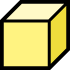 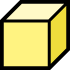 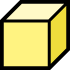 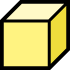 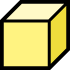 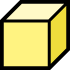 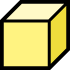 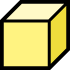 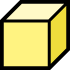 15
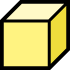 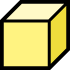 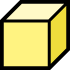 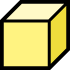 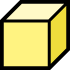 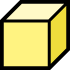 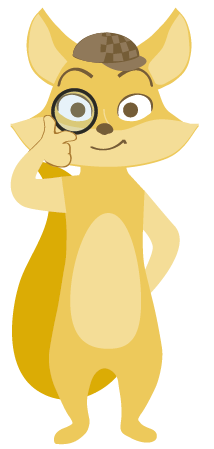 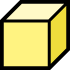 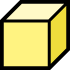 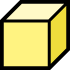 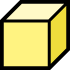 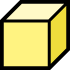 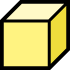 30
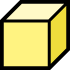 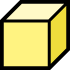 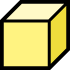 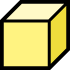 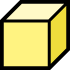 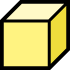 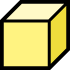 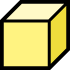 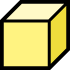 15
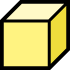 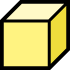 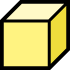 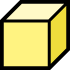 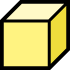 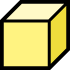 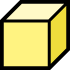 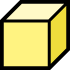 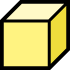 15
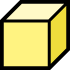 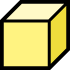 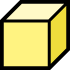 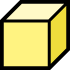 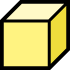 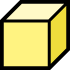 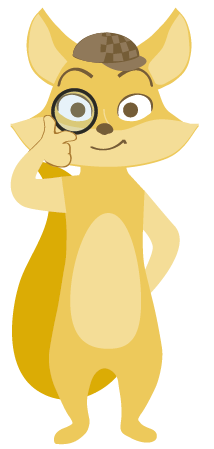 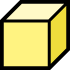 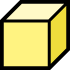 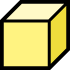 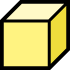 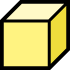 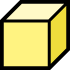 30
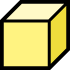 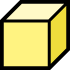 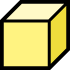 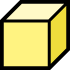 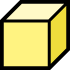 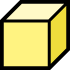 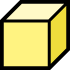 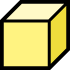 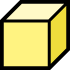 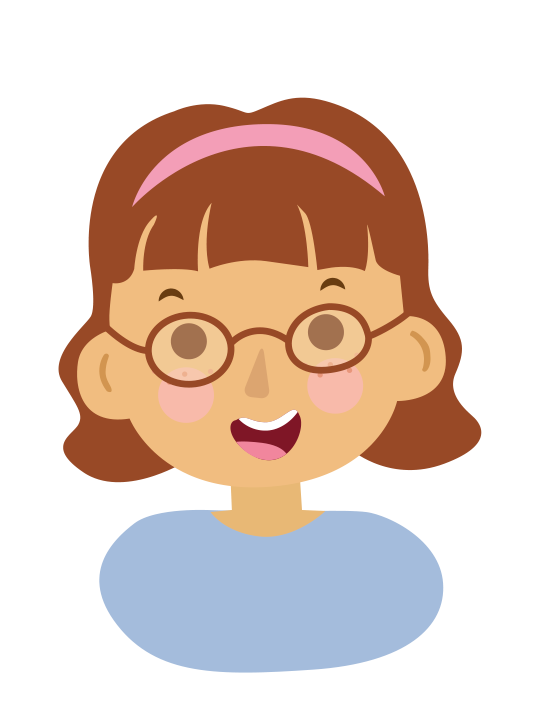 15
Observa la tabla…
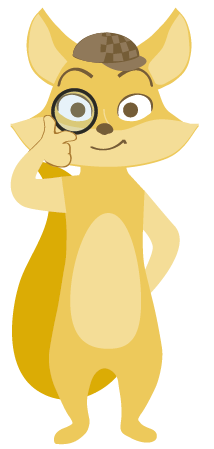 Observa la tabla…
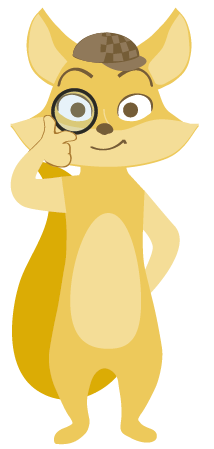 Observa la tabla…
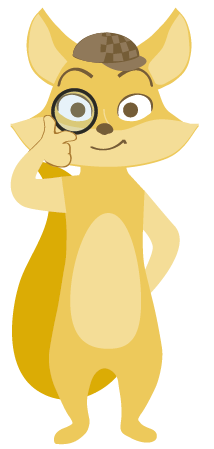 Observa la tabla…
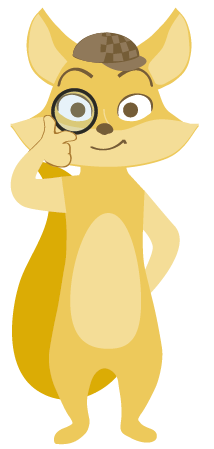 Observa la tabla…
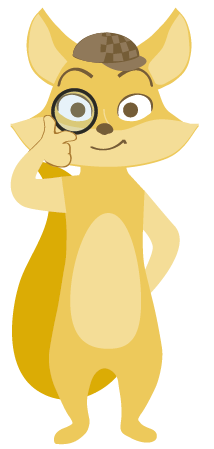 Observa la tabla…
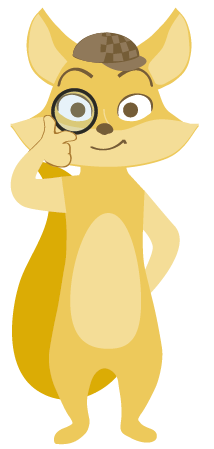 Observa la tabla…
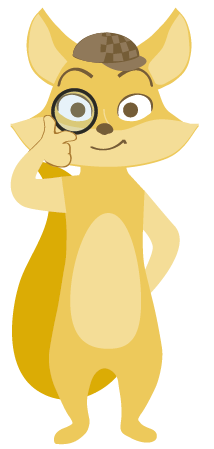 Observa la tabla…
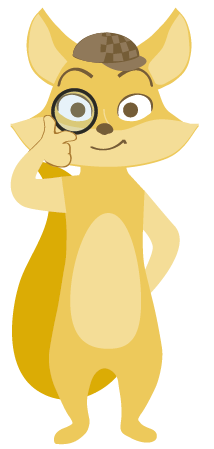 Observa la tabla…
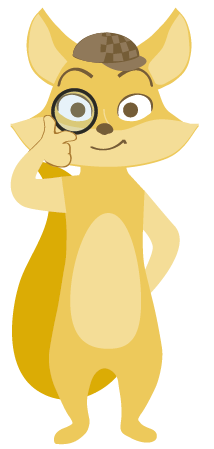 Observa la tabla…
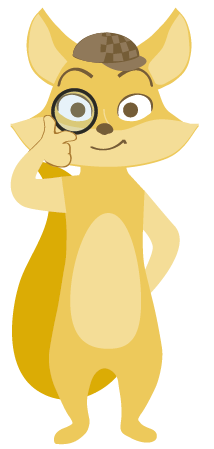 Observa la tabla…
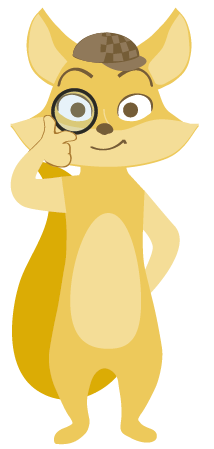 Observa la tabla…
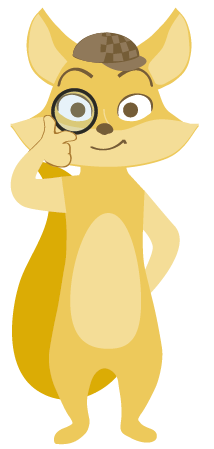 La mitad
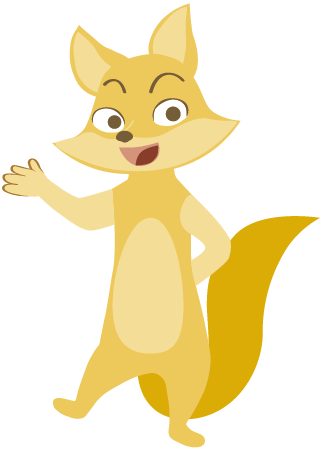 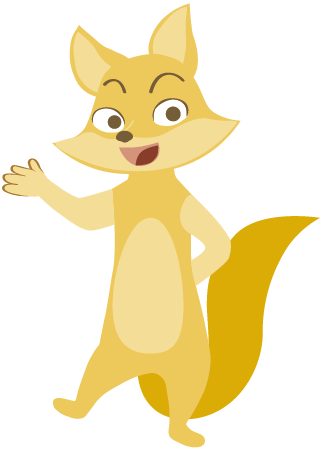 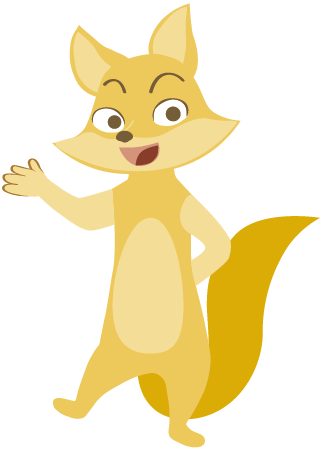 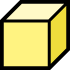 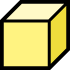 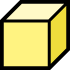 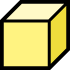 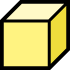 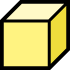 Tengo que agregar un grupo más de 3, es decir, 15 + 3
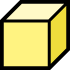 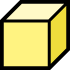 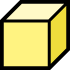 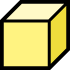 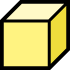 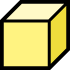 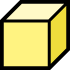 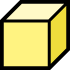 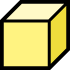 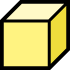 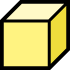 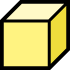 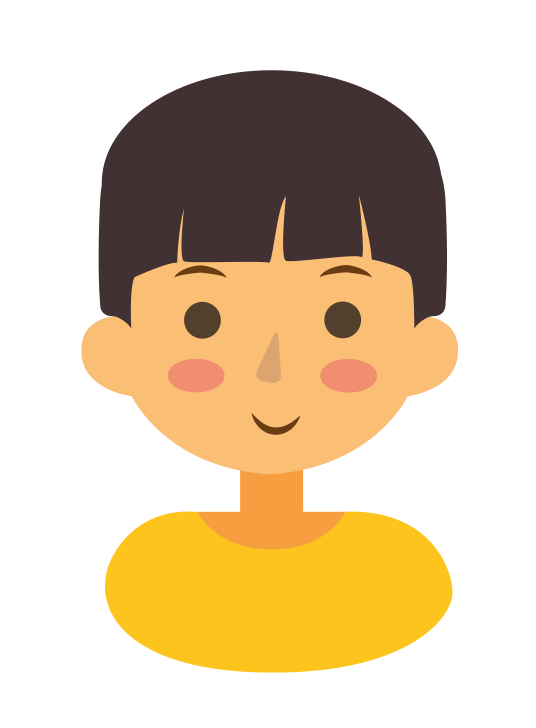 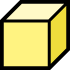 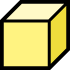 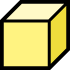 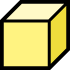 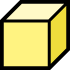 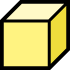 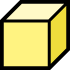 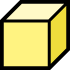 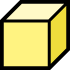 Tengo que agregar un grupo más de 3, es decir, 15 + 3
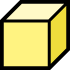 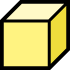 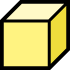 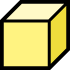 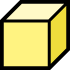 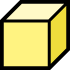 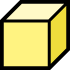 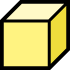 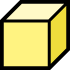 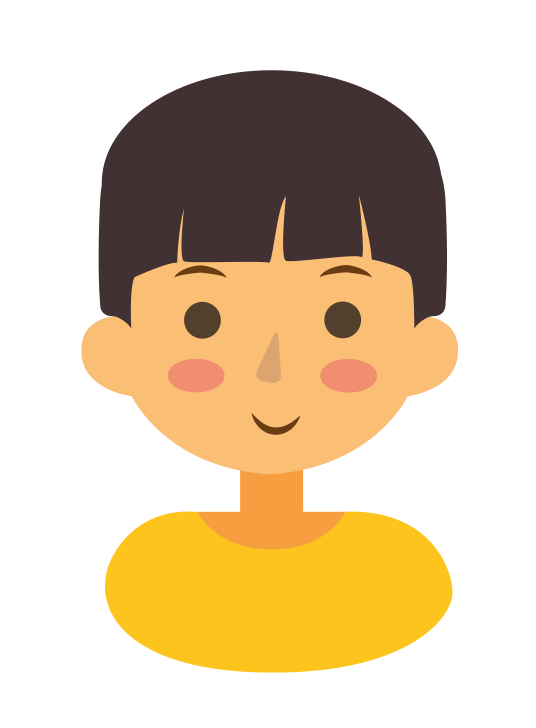 + 3
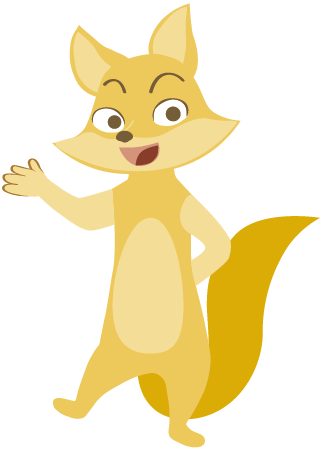 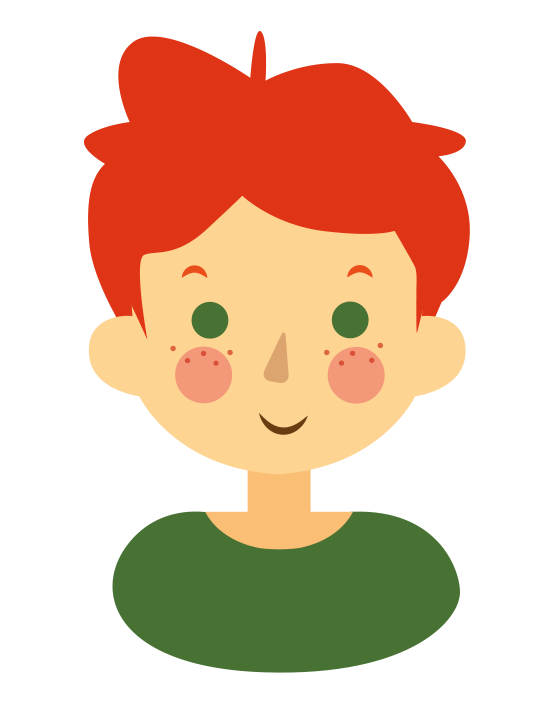 Tengo que quitar un grupo de 3, es decir, 15 - 3
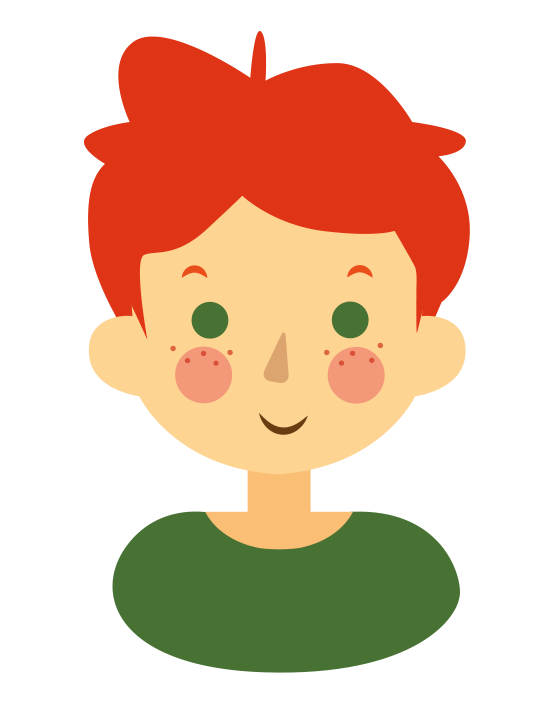 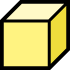 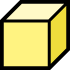 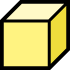 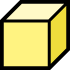 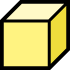 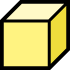 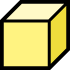 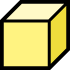 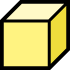 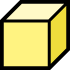 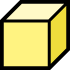 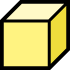 Tengo que quitar un grupo de 3, es decir, 15 - 3
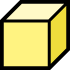 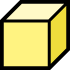 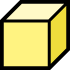 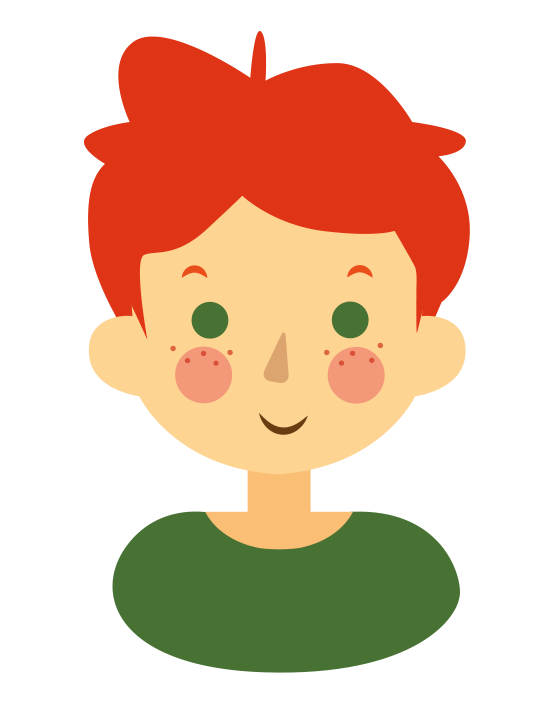 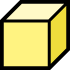 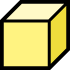 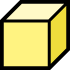 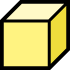 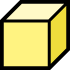 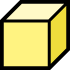 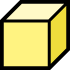 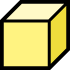 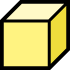 Tengo que quitar un grupo de 3, es decir, 15 - 3
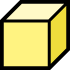 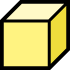 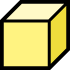 - 3
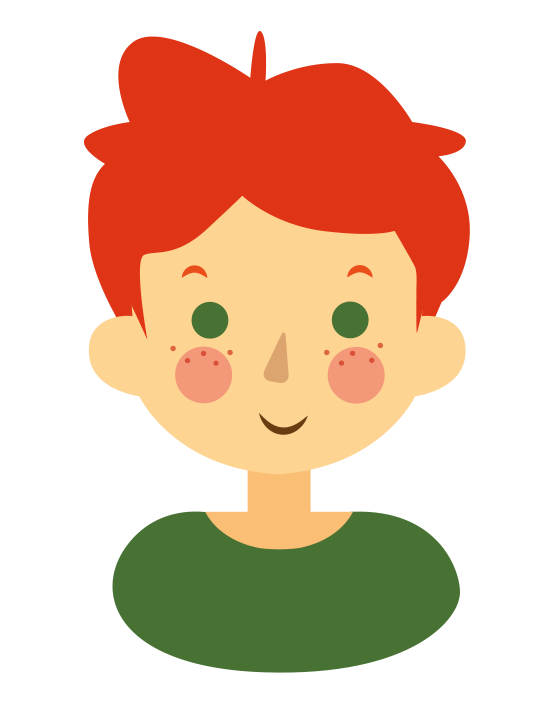 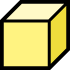 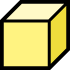 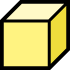 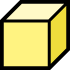 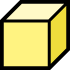 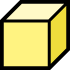 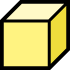 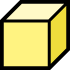 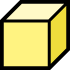 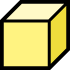 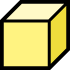 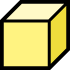 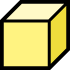 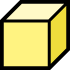 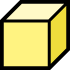 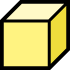 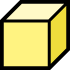 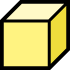 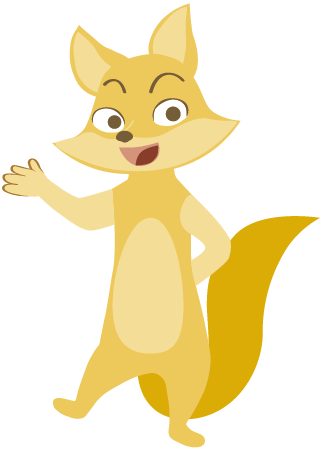 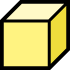 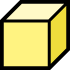 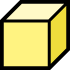 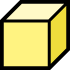 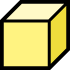 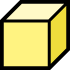 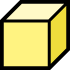 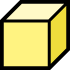 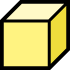 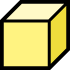 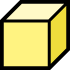 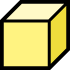 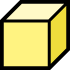 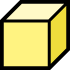 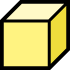 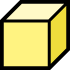 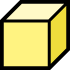 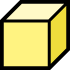 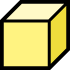 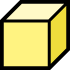 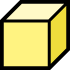 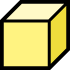 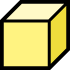 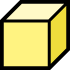 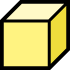 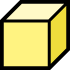 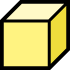 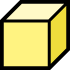 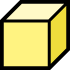 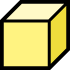 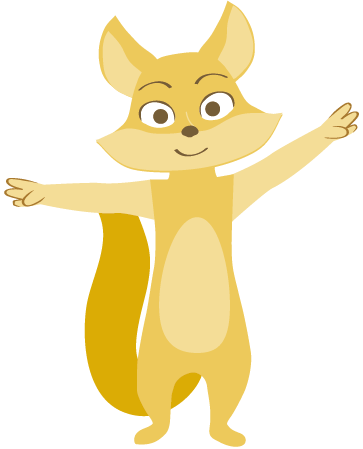 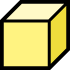 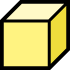 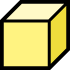 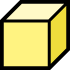 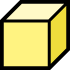 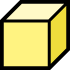 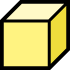 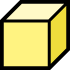 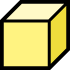 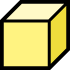 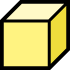 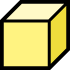 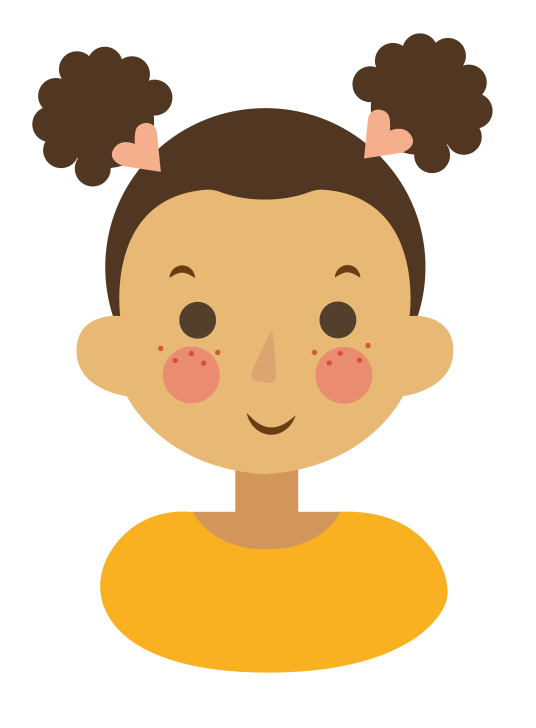 -  3
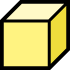 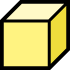 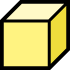 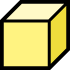 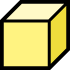 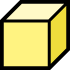 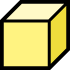 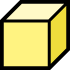 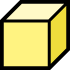 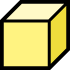 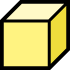 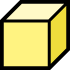 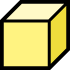 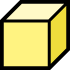 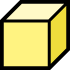 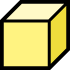 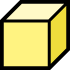 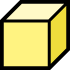 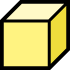 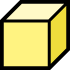 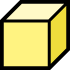 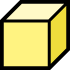 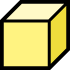 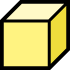 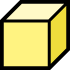 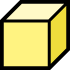 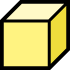 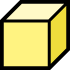 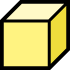 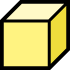 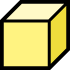 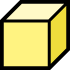 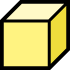 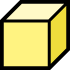 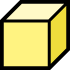 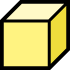 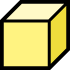 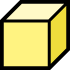 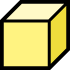 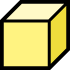 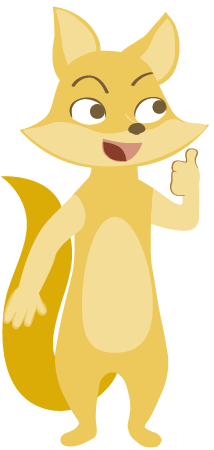 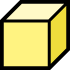 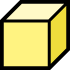 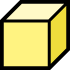 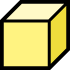 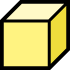 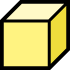 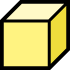 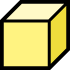 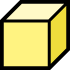 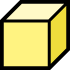 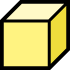 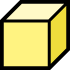 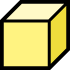 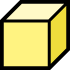 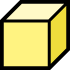 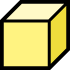 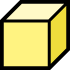 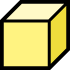 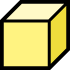 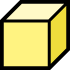 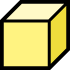 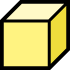 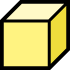 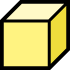 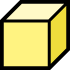 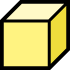 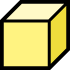 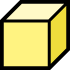 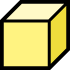 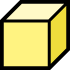 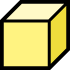 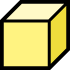 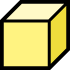 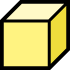 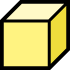 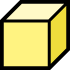 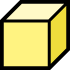 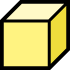 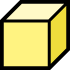 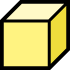 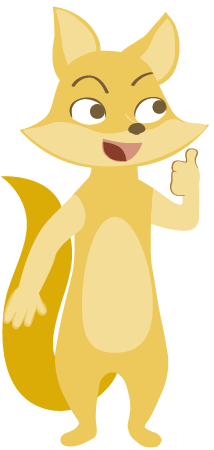 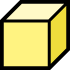 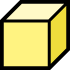 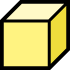 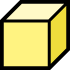 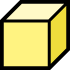 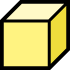 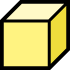 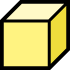 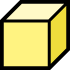 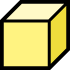 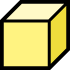 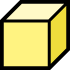 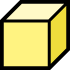 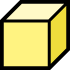 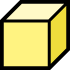 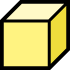 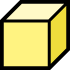 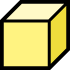 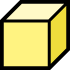 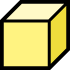 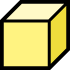 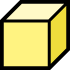 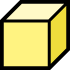 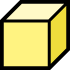 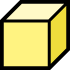 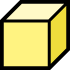 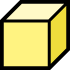 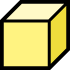 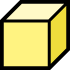 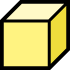 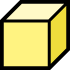 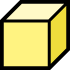 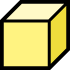 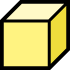 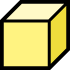 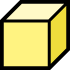 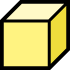 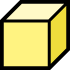 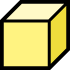 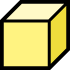 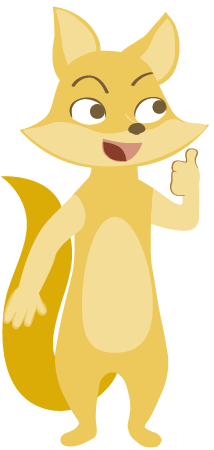 -  4
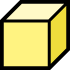 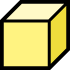 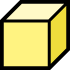 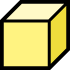 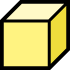 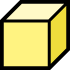 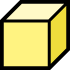 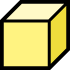 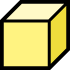 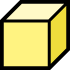 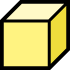 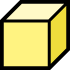 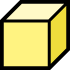 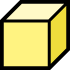 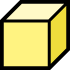 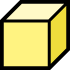 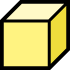 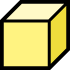 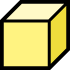 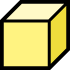 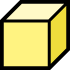 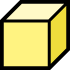 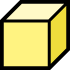 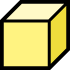 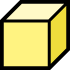 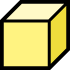 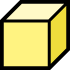 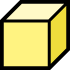 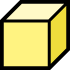 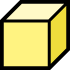 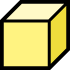 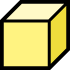 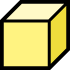 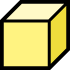 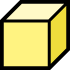 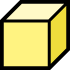 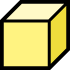 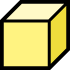 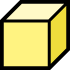 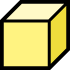 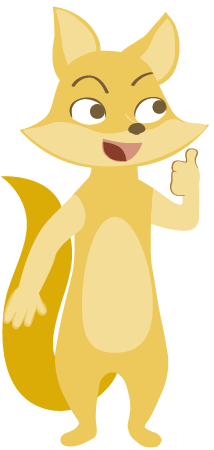 -  4
Para calcular algunas multiplicaciones podemos apoyarnos en otras conocidas.
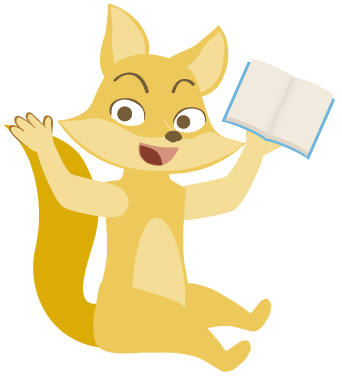